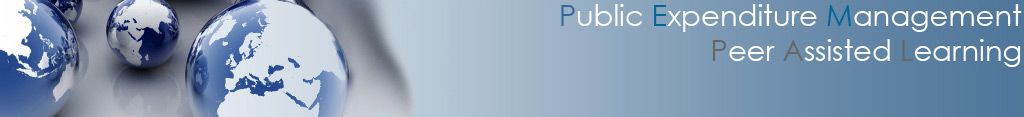 Sastanak tematske skupine Zajednice prakse za riznicu PEMPAL-a
 Upotreba informacijskih tehnologija u poslovanju riznice
Kako povezati e-Nabavu i
informacijske sustave za financijsko upravljanje
Radionica PEMPAL-ove Zajednice prakse za riznicu
Budimpešta, Mađarska    4. – 5. lipnja 2019.
Cem Dener
Vodeći stručnjak za upravljanje i
predsjednik, zajednica prakse za digitalno upravljanje
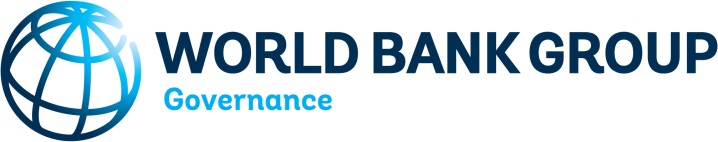 ISFU i e-GP
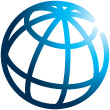 Sadržaj
ISFU i osnove e-Nabave
Kako povezati e-GP i ISFU
Odabrani slučajevi zemalja
1
Što je ISFU?
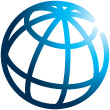 www.worldbank.org/publicfinance/fmis
Osnovne funkcije i sučelja ISFU-a
Temeljni informacijski sustavi za financijsko upravljanje (ISFU) mogu se općenito definirati kao skup automatiziranih rješenja s pomoću kojih vlade mogu planirati, izvršavati i pratiti proračun.
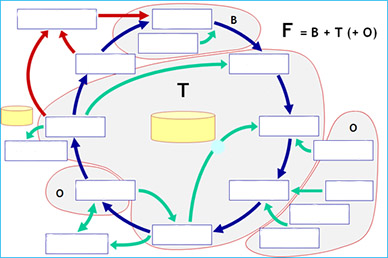 ISFU
Priprema
proračuna
Razvoj i pregled politike
Javne
investicije
Upravljanje proračunskim ovlaštenjima
Revizija i evaluacija
Osnovni sustav riznice
(Izvršenje proračuna)
SP
Fiskalni izvještaji i pregled proračuna
Dodjela
sredstava
ISFU BP
Glavna knjiga
Računovodstvo
Web-portal / SP Objava/praćenje
Nabava/
kupovina
Svakodnevno
poslovanje
Otvoreni proračunski
podaci
Upravljanje dugom i pomoći
Upravljanje plaćanjima i primanjima
Porez i carina
Jedinstveni
račun
riznice
Temeljni ISFU = OLTP
IISFU = OLTP + OLAP
Upravljanje imovinom/inventarom
Upravljanje
novčanim sredstvima
Upravljanje ljudskim resursima/obračunom plaća
+ mirovine
Transakcije na tržištu
/obveznice
Integrirani ISFU (ili IISFU) kombinira temeljne module ISFU-a (OLTP) sa snažnim kapacitetima pohrane podataka (skladište podataka) i višedimenzionalnim alatima za analizu podataka (OLAP) radi učinkovitog planiranja, donošenja odluka, pružanja usluga i praćenja učinka.
2
[Speaker Notes: Temeljni informacijski sustavi za financijsko upravljanje (ISFU) mogu se općenito definirati kao skup automatiziranih rješenja s pomoću kojih vlade mogu planirati, izvršavati i pratiti proračun.
U okviru rješenja IISFU-a spajaju se osnovni moduli ISFU-a koji su osmišljeni za obradu transakcija putem interneta (ili OLTP) sa snažnim kapacitetima pohrane podataka i višedimenzionalnim alatima za analizu podataka putem interneta (ili OLAP) kako bi se osigurala podrška učinkovitom planiranju, donošenju odluka, pružanju usluga i praćenju učinka. 
U gotovo svim zemljama postoje osnovna rješenja ISFU-a za upravljanje proračunima središnje države. Međutim, rijetko postoji praktična primjena potpuno operativnih i povezanih rješenja ISFU-a. Detaljne informacije o IISFU-u, aktivnostima koje financira Svjetska banka čija je svrha omogućiti prijelaz na platforme IISFU-a te objavljivanje otvorenih proračunskih podataka na internetu s pomoću IISFU-a nalaze se u relevantnim izvorima na internetu koji su navedeni na kraju ove prezentacije.]
Što je IISFU?
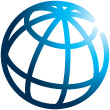 Ciljevi > održivo upravljanje javnim resursima + učinkovito pružanje javnih usluga + otvorena i odgovorna vlada
Integrirana rješenja ISFU-a
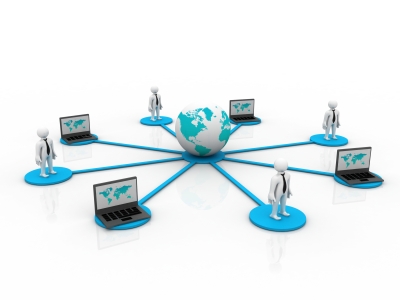 Institucije javnog sektora
Operativni sustavi upravljanja javnim financijama
Baze podataka ISFU-a
Web-portal – intranet
G2G
ISFU
P
P
U
Sučelja
OLTP
ISFU: suradnja i koordinacija
OLAP
PI
SP: mjesečni izvještaji i dinamičke opcije slanja upita
PI
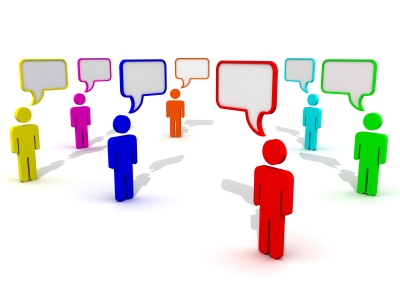 PI
Skladište podataka
Otvoreni
proračun / vladini
Podaci
P
P
U
RP
G2C
G2B
Ostali sustavi e-Vlade
Web-portal – intranet
RP
RP
konsolidacija
  segmentacija, pregled i razumijevanje podataka
  detaljna analiza
Višedimenzionalni analitički upiti
Građani, nevladine udruge, poduzeća
Slike: jscreationzs / FreeDigitalPhotos.net
3
OLTP: obrada transakcija putem interneta        OLAP: Analitička obrada putem interneta     PPU: preuzeti, preoblikovati, učitati       PI: poslovna inteligencija       RP: rudarenje podataka
Što je e-Nabava?
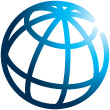 www.worldbank.org/publicfinance/fmis
e-Nabava i ISFU
Radna skupina za e-GP (WB, ADB, IDB) definirala je e-Nabavu (e-GP) kao:
„... vladinu upotrebu informacijskih tehnologija (posebice interneta) prilikom nabave od dobavljača u svrhu nabave radova, robe i savjetodavnih usluga koje su potrebne za javni sektor.”
Obuhvat javne nabave
Natječaj 		> Ulaganja, kapitalni rashodi (mala količina, velika vrijednost)
Kupovina 	> Proračunski rashodi koji se ponavljaju (velika količina, mala vrijednost)
Razmatranja
Sustavima e-GP obično se obuhvaćaju i Natječaji i Kupovina.
Osnovna rješenja ISFU-a ponekad uključuju model Kupovina.
ISFU i e-GP općenito nisu pravilno povezani kako bi mogli razmjenjivati podatke.
Rijetko se susrećemo s rješenjima ISFU-a kojima se obuhvaćaju i Natječaji i Kupovina.
4
Moduli e-Nabave
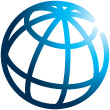 www.worldbank.org/publicfinance/fmis
Funkcije i sučelja e-Nabave (e-GP)
Plan javne nabave
Raspodjela proračuna / gornje granice
Program > Projekt > Aktivnost
     jedan    <   više  <   više
Dovršetak ugovora
Objava natječaja/kupovine
e-Obavijesti
e-Katalog
Registri i baze podataka e-GP-a
Internetske usluge / API-ji (internetska aplikacijska programska sučelja)
e-Autentifikacija Digitalni potpis
Objavljivanje na internetu / analiza podataka
Dostavljanje ponuda
e-Dokumenti (EDI)
Velika količina podataka / ML
e-Natječaji
ISFU
e-Kupovina
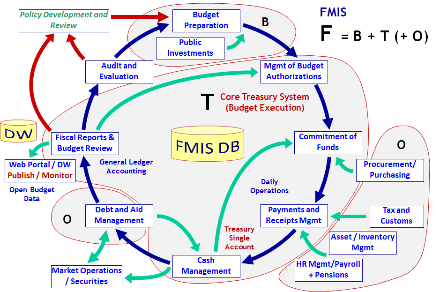 e-Praćenje
Praćenje i procjena
Procjena natječaja/kupovine
e-Procjena
e-Aukcija
e-Plaćanja
Upravljanje e-Ugovorima
Upravljanje plaćanjima
Potpisivanje ugovora
Aktivnost > Ugovor
    jedan    <     jedan
Ostala sučelja:
Registar poduzeća
Porezni/carinski sustavi
Bankarski sustav/sustav e-plaćanja
Agencije za izdavanje dozvola/potvrda
Izvršenje ugovora
Kontrola preuzetih obveza / upravljanje
Očekuje se da će se sustavom e-Nabave obuhvatiti cijeli ciklus nabave.
5
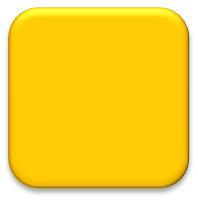 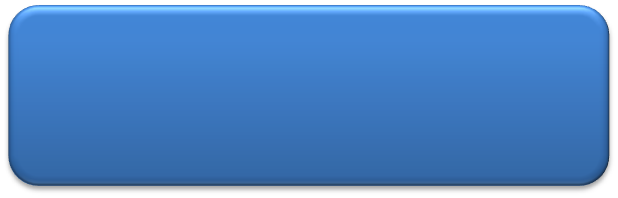 Državni sustavi *
ISFU, porez, carina, e-Nabava,
zdravstvo, obrazovanje, mirovine itd.
G2G
G2E
Institucije
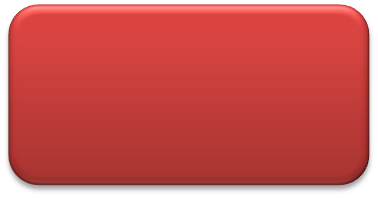 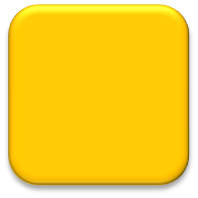 Upravljanje sustavom
Operacije centra za pohranu podataka, 
podrška, oporavak od katastrofe,
sigurnost informacija itd.
G2C
Građani
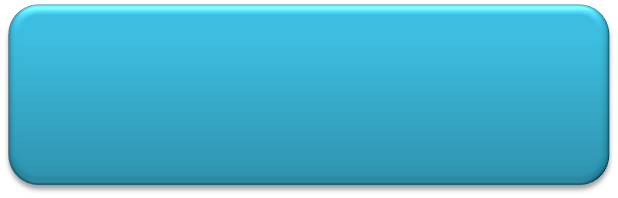 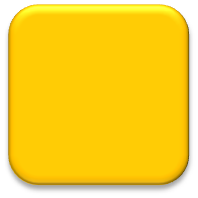 Upravljanje informacijama
e-pošta, upravljanje sadržajem, podacima/dokumentima, 
znanjem, glavnim podacima itd.
G2B
Poduzeća
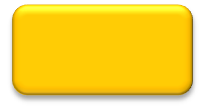 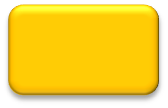 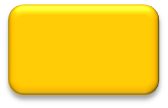 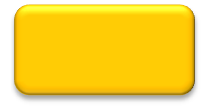 PKI usluge i
Digitalni potpis
Usluge e-Plaćanja
Funkcionalni registri
Prijava građana + usluge e-identifikacije
IISFU i e-GP
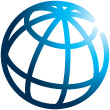 IISFU i e-Nabava > sastavni dio digitalne vlade
Integrirana digitalna rješenja
                 (državni podaci u oblaku)
Institucije javnog sektora
nacionalna, sektorska i 
podnacionalna razina
Portal e-Vlada
i e-Usluge
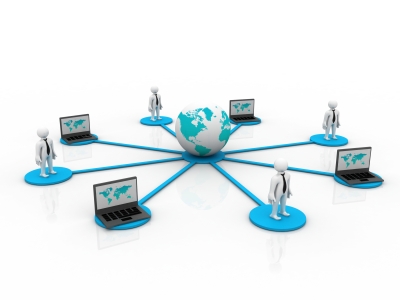 ISFU
E-GP
Porez/Carine
Zdravstvo
Soc. osig.
Informacijski sustav za upravljanje ljudskim resursima
Operativne baze podataka
Društvo > sudjelovanje građana
i povratne informacije o e-Uslugama
Skladište podataka
(otvoreni podaci)
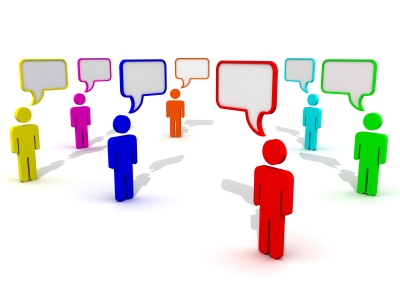 Pohrana podataka na jednom mjestu (Single Window)   |   Pružanje više usluga s jednog mjesta (One-Stop Shop)   |   Pristup mreži povezanih sustava s jednog mjesta (Single Sign-on)
Građani, nevladine udruge, poduzeća
Zajedničke
 usluge
Pojednostavljeni model 
integriranih digitalnih rješenja 
za povezane e-usluge
*  Državni sustavi pokrivaju integraciju (međupovezanost i interoperabilnost) sektorskih aplikacija, sustava pozadinskih ureda, kao i unaprjeđenje institucija, kapaciteta, propisa, procesa, upravljanja informacijama i slično (arhitektura državnih poduzeća, okvir za interoperabilnost e-Vlade, Single Window i One-Stop-Shop).
6
Slike: jscreationzs / FreeDigitalPhotos.net
Trendovi i izazovi u prijelazu na IISFU i e-GP
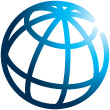 www.worldbank.org/publicfinance/fmis
Trendovi
Integracija osnovnog ISFU-a s državnim sustavima (uključujući e-GP) i SP s ciljem poboljšanja kvalitete i vrijednosti podataka te proširivanja opsega
Modernizacija IISFU-a kombinacijom tradicionalnog i agilnog pristupa
Poboljšanje međupovezanosti i interoperabilnosti s pomoću vladinog uslužnog središta otvorenog izvora i internetskih aplikacijskih programskih sučelja (API) 
Državni sustavi povezat će se novim CC API-jem (travanj 2019.) s bazom podataka Svjetske banke
Izazovi
Ključni izazovi u prijelazu na IISFU tiču se prilagodbe (nisu tehnički):
Upravljanje rukovodstvom i promjenama za prijelaz na digitalnu kulturu te unaprjeđenje pružanja online usluga
Obvezna upotreba IISFU-a i e-GP-a za dnevno bilježenje svih proračunskih transakcija, obveza/ugovora i objavu rezultata na internetu
7
Trendovi
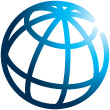 Povezivanje temelja i novih ciljeva
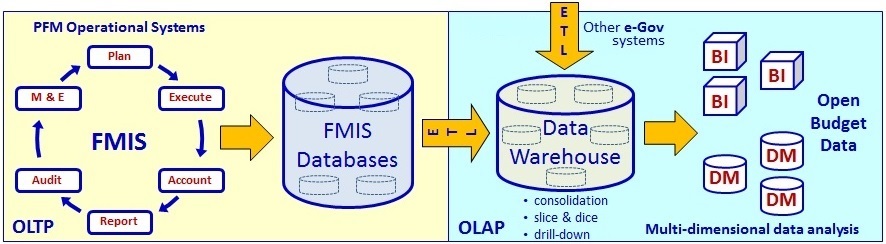 IISFU
Temelji                                       Novi ciljevi
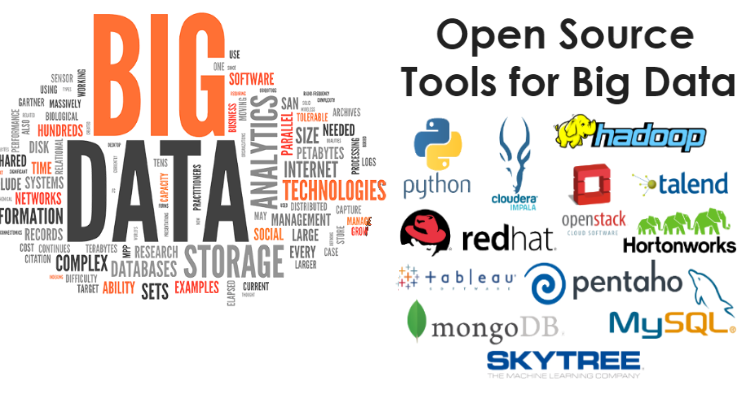 Pružanje povratnih informacija IISFU-u u svrhu poboljšanja kvalitete i vrijednosti podataka
Spajanje „digitalne vrijednosti” IISFU-a s „nevladinim” podacima
CGU, Brazil
Količina 	Opseg podataka
Brzina 	Brzina analize
Raznolikost  	Razni oblici
Točnost 	Nesigurnost u pogledu podataka
Sustav za strojno učenje
Primjena strojnog učenja (UI)
Sateliti, senzori, pametni telefoni…
8
ISFU i e-GP
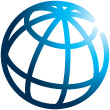 Sadržaj
ISFU i osnove e-Nabave
Kako povezati e-GP i ISFU
Odabrani slučajevi zemalja
9
Ciklus javne nabave
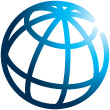 www.worldbank.org/publicfinance/fmis
e-Nabava (e-GP)
e-Obavijest
e-Dostava
e-Procjena
e-Dodjela
e-Naručivanje
e-Fakturiranje
e-Plaćanje
e-Natječaji
Analiza podataka
Jedinstveni identifikacijski broj
paketa nabave
Dostavljanje
ponuda
Operativno prihvaćanje  Primitak proizvoda/usluga
e-Obavijesti / e-Katalog
e-Upravljanje Ugovorima
Utvrđivanje potreba
Dovršetak
jamstva/podrške
Jedinstveni
identifikacijski broj ugovora
Procjena
Priprema
natječajne 
dokumentacije
Izvršenje ugovora
Potpisivanje ugovora
Objava
Aktivnost   < jedan
Ugovor < jedan
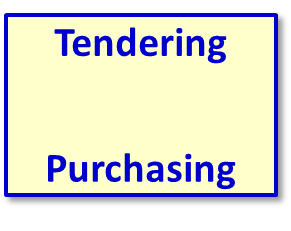 Izvor sredstava
Jedinstvena šifra aktivnosti
Narudžbenica
Plan nabave
Raspodjela proračuna
Program < jedan
Projekt   < više
Aktivnost  < više
Kontrola preuzetih obveza
Dovršetak plaćanja
Oslobađanje jamstava
Registar imovine/inventara
Plaćanje/upravljanje komunikacijom
e-Autentifikacija Digitalni potpis
Financijska kontrola
e-Kupovina
e-Aukcija
e-Praćenje
e-Plaćanje
Proračunska klasifikacije / kontni plan
Informacijski sustav za upravljanje financijama (ISFU)
10
ISFU i e-GP > razmjena podataka
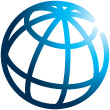 Mogućnosti razmjene podataka između ISFU-a i e-GP-a (1)
Postoji nekoliko kritičnih kontrola koje je potrebno ugraditi u sustave ISFU i e-GP koji imaju koristi od automatizirane razmjene podataka (po mogućnosti s pomoću internetskih servisa / API-ja)
Objava natječaja/kupovine: e-GP komunicira s ISFU-om prije objave svake obavijesti o nabavi radi provjere dosljednosti jedinstvene „šifre aktivnosti” (koja je dio proračunske klasifikacije), jedinstvenog „identifikacijskog broja paketa nabave”, „dodijeljenog iznosa iz proračuna” itd.
Tijekom postupka nabave: e-GP i ISFU mogu komunicirati tijekom aktivnosti nabave ako postoje osiguranja/jamstva koja je potrebno upisati pod jedinstvenim računom riznice (koji je povezan s ISFU-om) i provjeriti tijekom postupka nabave. 
Prije sklapanja ugovora: e-GP komunicira s ISFU-om prije sklapanja ugovora kako bi se osiguralo da je iznos ugovora unutar dodijeljenog proračuna (te da je opravdan i prihvaćen ako premašuje proračun). Nadalje, financijske obveze odabranog dobavljača (plaćanje poreza i podmirivanje drugih obveza koje je u tijeku) mogu se provjeriti s pomoću sučelja ISFU-a kako bi se rizici smanjili na najmanju moguću mjeru.
11
ISFU i e-GP > razmjena podataka
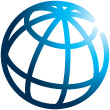 Mogućnosti razmjene podataka između ISFU-a i e-GP-a (2)
Nakon sklapanja ugovora: S pomoću e-GP-a potrebno je generirati jedinstveni „identifikacijski broj ugovora” koji je povezan sa svakim paketom nabave i šifrom aktivnosti te podijeliti pojedinosti o ugovoru s ISFU-om za svaki ugovor koji se ponavlja / ugovor koji uključuje kapitalni proračun. Najbolje bi bilo kada bi pojedinosti o ugovoru uključivale i raspored plaćanja i druge pojedinosti kako bi se osiguralo da se ISFU-om mogu obuhvatiti sva relevantna područja u pogledu upravljanja obvezama/plaćanjima.
Tijekom izvršenja ugovora: Očekuje se da će se ISFU-om obuhvatiti sva plaćanja povezana sa svakim ugovorom kao i drugim područjima podataka (financijski i nefinancijski pokazatelji i izlazni rezultati) te svim izmjenama i dopunama ugovora (produljenja datuma završetka ugovora, promjene vrijednosti ugovora i druge izmjene). ISFU-om se mogu slati redovita ažuriranja sustavu e-Nabave u pogledu plaćanja i drugih pokazatelja u svrhu monitoringa i analize podataka. 
Monitoring i izvještavanje: U sustave ISFU-a i e-GP-a mogu se uključiti alati za analizu podataka u svrhu praćenja napretka u pogledu izvršenja ugovora i projektnih rezultata te izvještavanja o njima. Trebaju postojati polja podataka kojima se omogućuje praćenje trajanja i stvarnih troškova ugovora.
Standardi: Prilikom bilježenja aktivnosti nabave i ugovornih aktivnosti te izvještavanja o njima, strukture podataka e-GP-a i ISFU-a mogu se usklađivati s nacionalnim i međunarodnim standardima (npr. GFSM, COFOG, CPV, UNSPSC).
12
Razmjena podataka između ISFU-a i e-GP-a
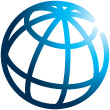 www.worldbank.org/publicfinance/fmis
e-Nabava (e-GP)
Procjena
Dostavljanje
Objava
Dovršetak
jamstva/podrške
Potpisivanje ugovora
Izvršenje ugovora
Operativno prihvaćanje  Primitak proizvoda/usluga
Utvrđivanje potreba
Priprema natječajne dokumentacije
Obavijest o nabavi
Analiza podataka o nabavi
Iznos ugovora
Jedinstveni identifikacijski broj ugovora
Jedinstveni identifikacijski broj paketa nabave
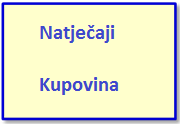 Jedinstveni program, projekt, šifra aktivnosti
Plaćanje/upravljanje komunikacijom
Odobrenje za potpisivanje
Plaćanja i izmjene
Izvor sredstava
Izvršenje plaćanja
Oslobađanje jamstava
Kontrola preuzetih obveza
Financijska kontrola
Registar imovine/inventara
Plan nabave
Raspodjela proračuna
Narudžbenica
Informacijski sustav za upravljanje financijama (ISFU)
13
ISFU i e-GP
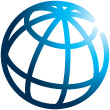 Sadržaj
ISFU i osnove e-Nabave
Kako povezati e-GP i ISFU
Odabrani slučajevi zemalja
14
e-GP
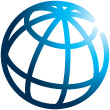 SIMAP > Europski sustav javne nabave
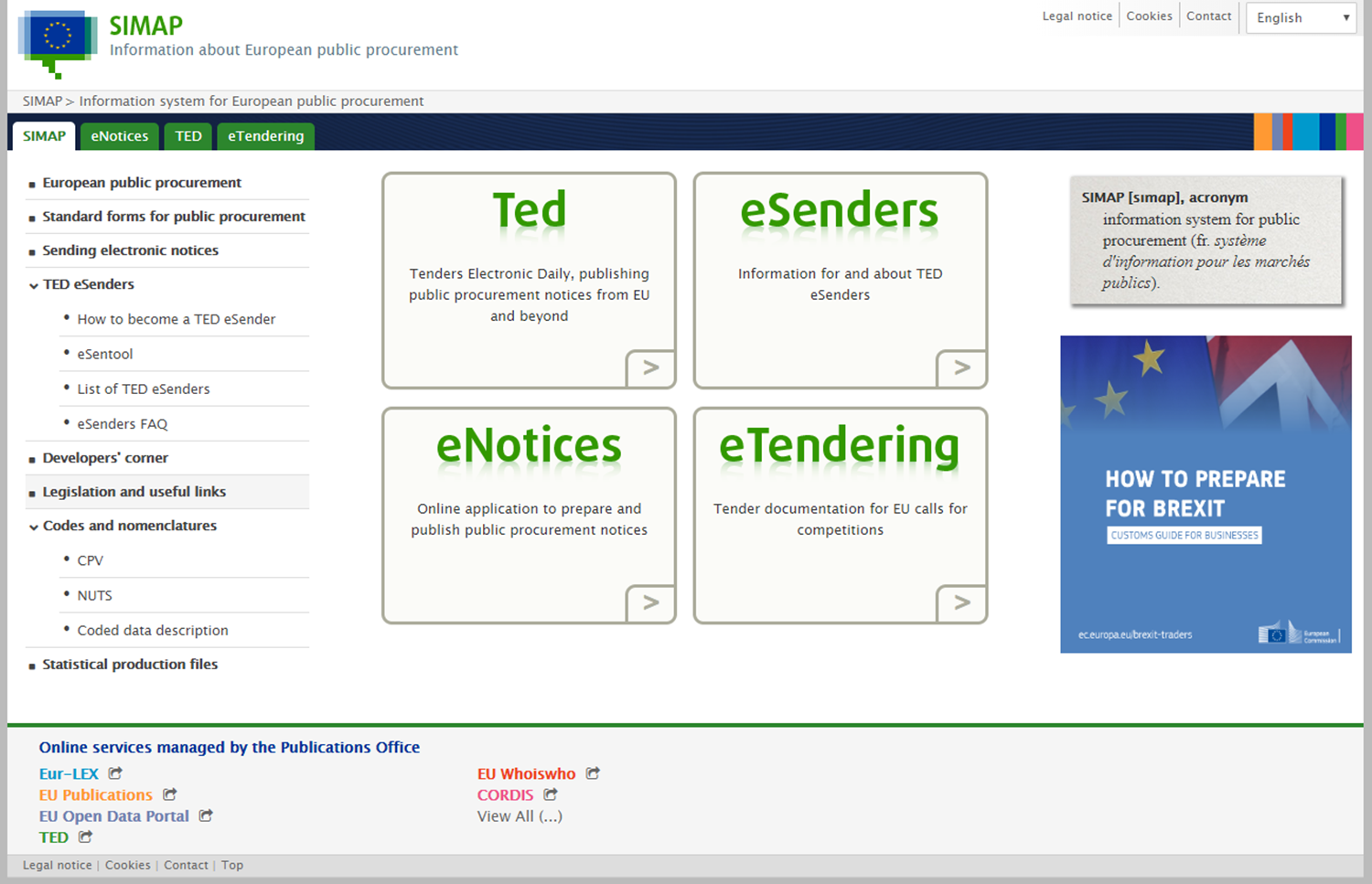 15
Izvor: https://simap.ted.europa.eu/
e-GP
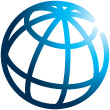 eCertis –> elektronički sustav Europske komisije koji sadržava bazu podataka o dokazima koji se dostavljaju u postupcima javne nabave te o tijelima nadležnim za njihovo izdavanje u državama članicama
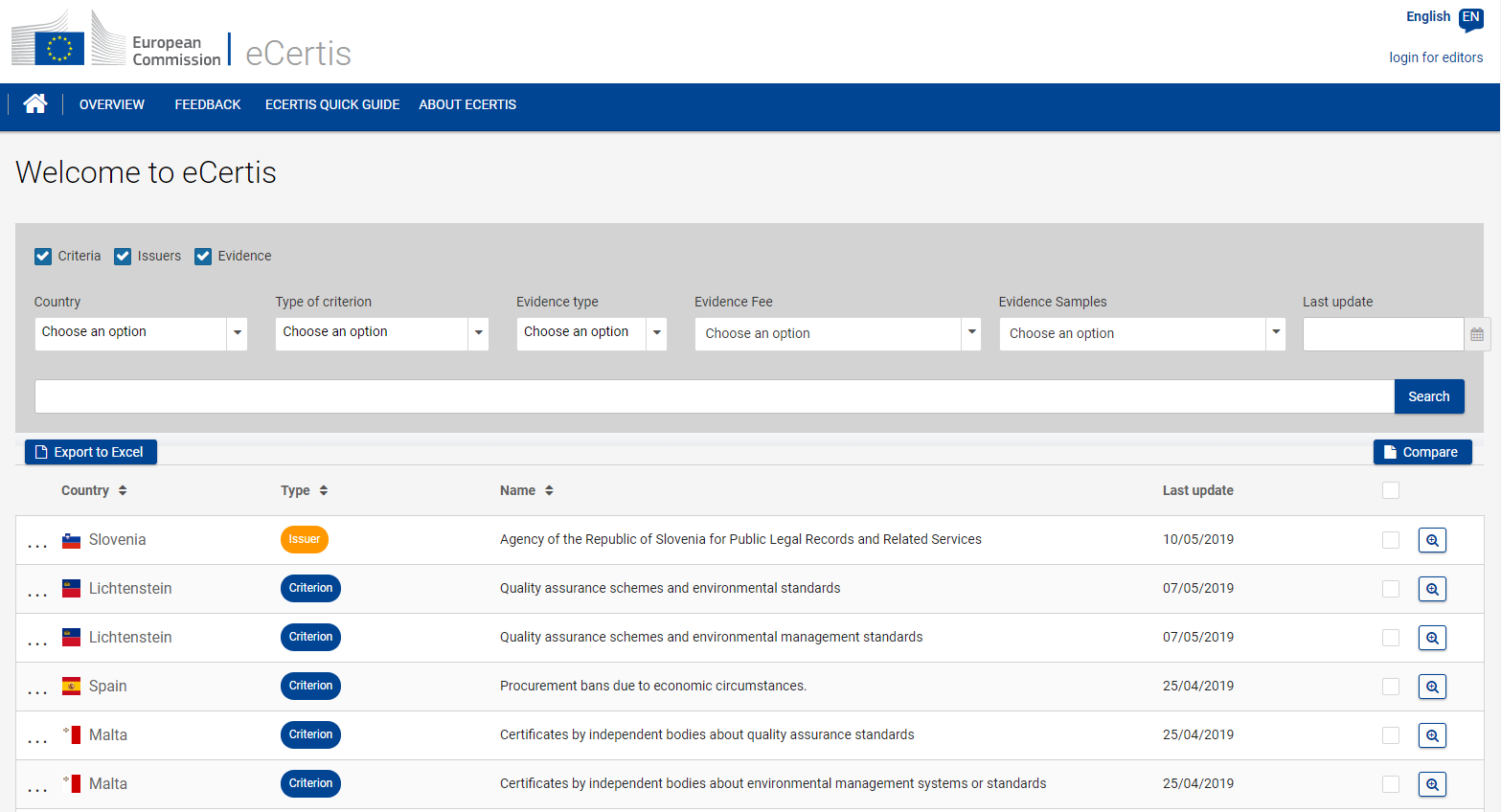 16
Izvor: https://ec.europa.eu/tools/ecertis/search
ISFU i e-GP
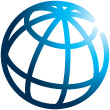 KONEPS > online sustav e-nabave u Koreji
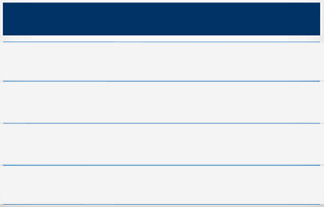 Sustav KONEPS koristio se za provedbu više od 71,2 % ukupne javne nabave u Koreji (123 milijarde USD)
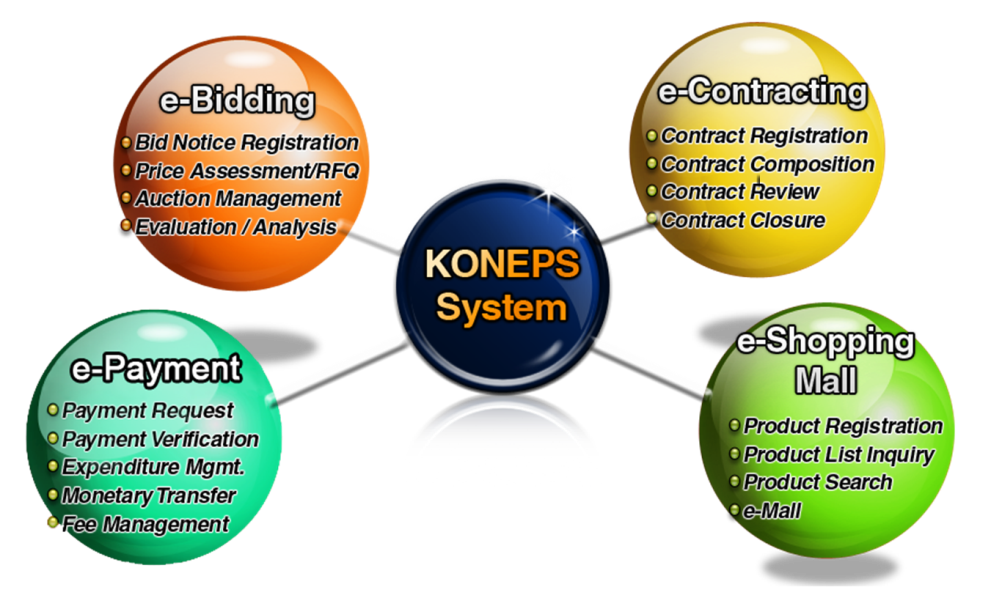 (2017.)
e-Ugovaranje
e-Nadmetanje
Prijava ugovora
Sastavljanje ugovora
Provjera ugovora
Završetak ugovora
Prijava obavijesti o natječaju
Procjena cijene/RFQ-ova
Upravljanje aukcijama
Procjena/analiza
korisnika
Prijava
•	52 395 državnih agencija
•	373 833 registrirana poduzeća
•	71,2 % ukupne nabave provedeno je s pomoću sustava KONEPS
•	33 mil. osoba sudjelovalo je u 296 tisuća e-Nadmetanja
•	Ukupna vrijednost transakcija: 87,7 milijardi USD
Sustav
KONEPS
e-Nadmetanje
e-Trgovina
e-Plaćanje
e-Ugovaranje i e-Plaćanje
Zahtjev za isplatu
Provjera plaćanja
Upravljanje rashodima
Prijenos novčanih sredstava
Upravljanje naknadama
•	855 tisuća ugovora u elektroničkom je obliku (99 % svih ugovora)
•	100 % svih plaćanja vrši se elektronički
Prijava proizvoda
Upit za popis proizvoda
Pretraživanje proizvoda
e-Trgovina
Internetska
trgovina
•	1 milijun narudžbenica izdano je elektronički (99 % svih narudžbenica)
•	Ukupna vrijednost transakcija u e-Trgovini: 17 milijardi USD
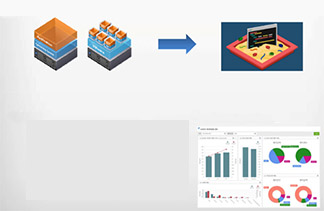 (2015./2017.) SafeG2B – Usluga virtualnog nadmetanja
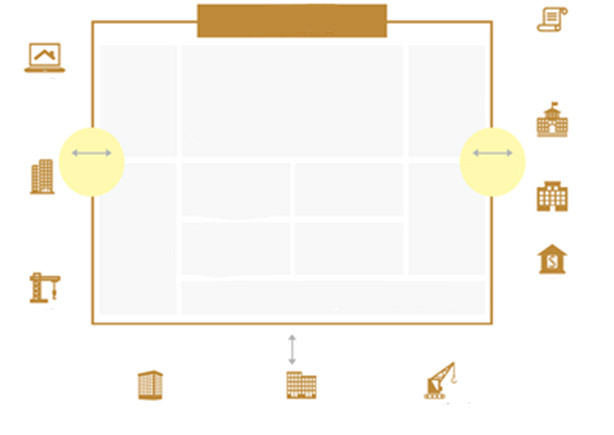 KONEPS
Javne
Ovlaštene
agencije
Sustav e-Nabave
stavki
klasifikaciju
Sustav za
G2B
Agencija za upravljanje
G2B
Portal
ASP za naručitelje u e-Nabavi
ASP za isporučitelje u e-Nabavi
Sustav za upravljanje ugovorima u sklopu dodjele više ugovora
G4C
Sandbox
Virtualni sustav
Korištenje
Poveznica
e-Jamstva
korisnika
Upravljanje
Javne
agencije
Kataloški
sustav
Udruženja
Integrirana
objava
(2018.) Sustav za podršku donošenju odluka na temelju velike količine podataka
Prijašnja uspješnost i upravljanje
sustavom
e-Plaćanje
Razmjena e-dokumenata i sustav poveznica
Korejski Institut za financije,
telekomunikacije
i kliring
Sve vrste statusa
Analiza povijesti, simulacija ključnih riječi za isporučitelje, PPS
Isporučitelji
poveznica
Izrada CALS-a
Ministarstvo strategije i financija
Agencije za izdavanje jamstava
17
Izvor: Sustav e-Nabave u Koreji: Stalna poboljšanja i inovacije, Heehoon Kang, Služba za javnu nabavu (PPS), Republika Koreja
ISFU i e-GP
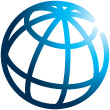 KONEPS > postupci i sučelja za e-Natječaje
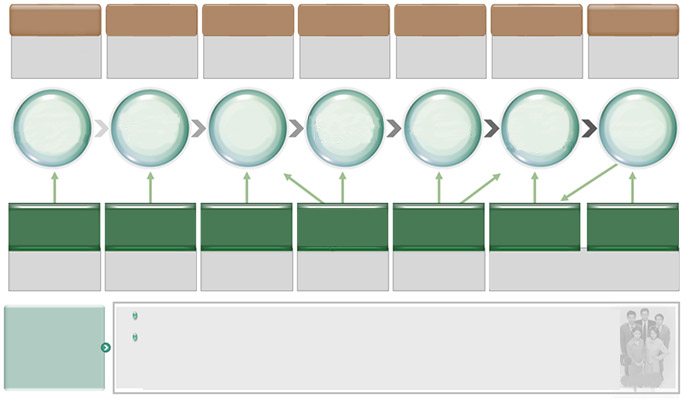 Tijela
nadležna za izdavanje potvrda
Tijela
nadležna za izdavanje potvrda
Drugi sustavi za nadmetanje
Potvrda sustava PG-a
Povezana
udruženja
SustavD-Brain
Sustav G4C
Podaci o isporučiteljima
Potvrda o
autentifikaciji
Potvrda o
autentifikaciji
Potvrda o plaćanju poreza
Integrirana
obavijest
Komisija nadležna za sudjelovanje u ponudama
Podaci
o ugovoru
Dostava/
provjera/prihvaćanje
Prijava
isporučitelja
Integrirana obavijest
o ponudi
Nadmetanje
Ugovaranje
Otvaranje ponuda/procjena
Plaćanje
Sustav za izdavanje enkripcijskih ključeva
Sustav
D-Brain
Društvo za izdavanje
jamstava
Sustav G4C
Jamstvo
Društvo
Javna org. (40.000)
Banke
Jamstvo za ozbiljnost ponude
Jamstvo za uredno ispunjenje ugovora itd.
Prijava
Prijava
Integrirana
obavijest
Prijenos
elektroničkih sredstava
Enkripcija / vremenski pečat
Svi su postupci nabave digitalizirani
S pomoću sustava KONEPS prikupljaju se podaci o ponuditeljima (prijava poslovanja, kreditni rejting, prijašnja uspješnost itd.) od drugih javnih i privatnih informacijskih sustava (nije potrebno dostavljati dokumentaciju i potvrde u papirnatom obliku)
Internetske
transakcije
18
Izvor: Prezentacija o KONEPS-u, Kang-il Seo, Odjel za međunarodnu suradnju, Služba za javnu nabavu (PPS), Republika Koreja
e-GP
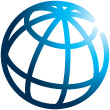 COMPRASNET > sustav e-Nabave u Brazilu
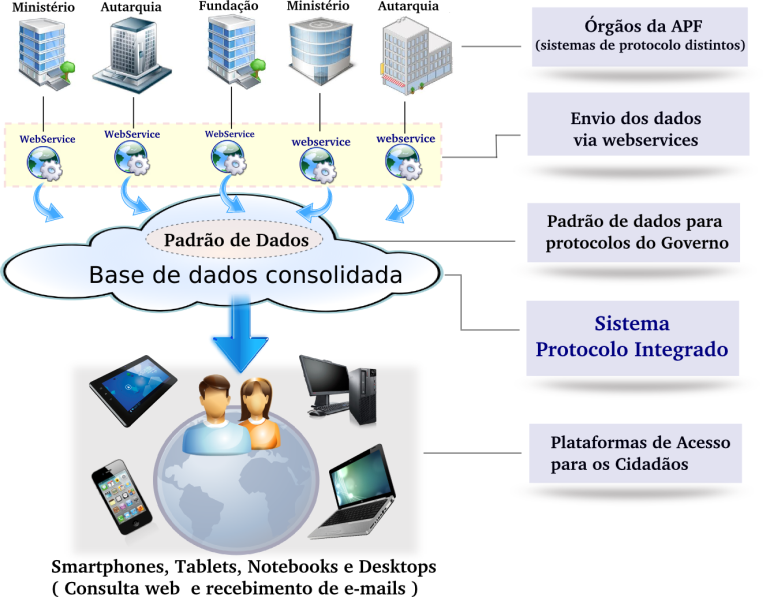 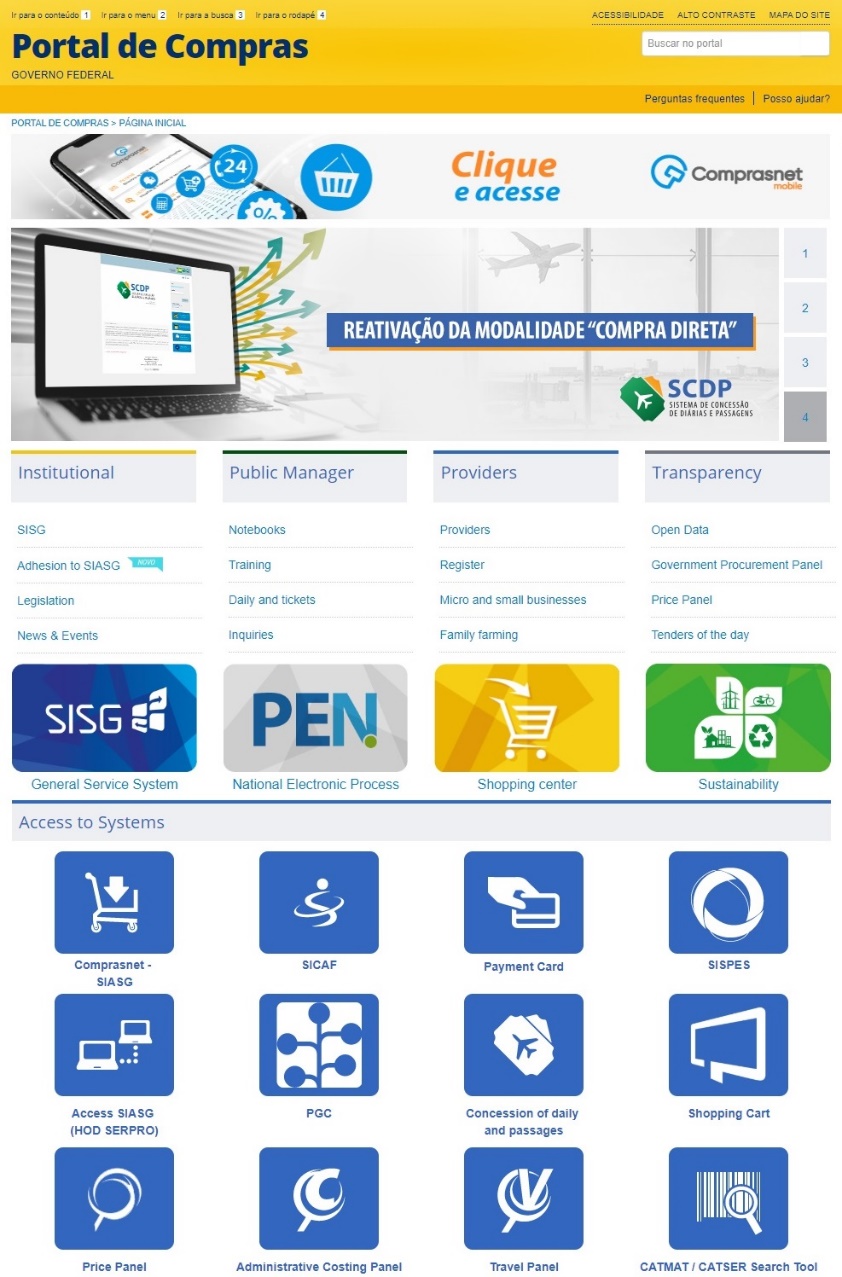 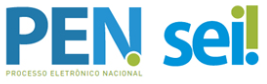 Elektronički postupak na nacionalnoj razini (PEN) zajednička je inicijativa državnih agencija usmjerena na uspostavu javne i elektroničke infrastrukture administrativnog postupka. Svaki subjekt periodički, odnosno u intervalima od najviše 48 sati, izdvaja ažurirane podatke (uključujući podatke o nabavi) iz svojih sustava (u XML formatu) i objavljuje ih s pomoću internetskih servisa (API-ja) kako bi ih građani mogli upotrebljavati.
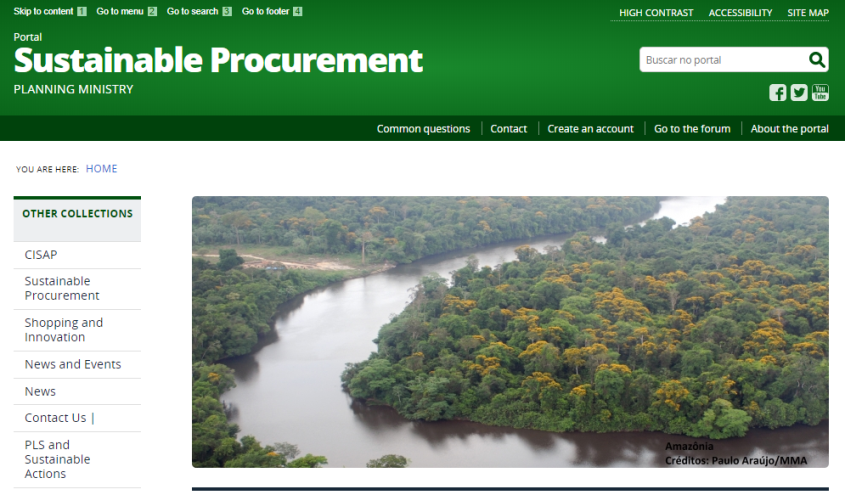 19
Izvor: https://www.comprasgovernamentais.gov.br/
e-GP
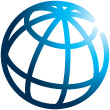 ESPP > Sustav e-Nabave u Sjevernoj Makedoniji
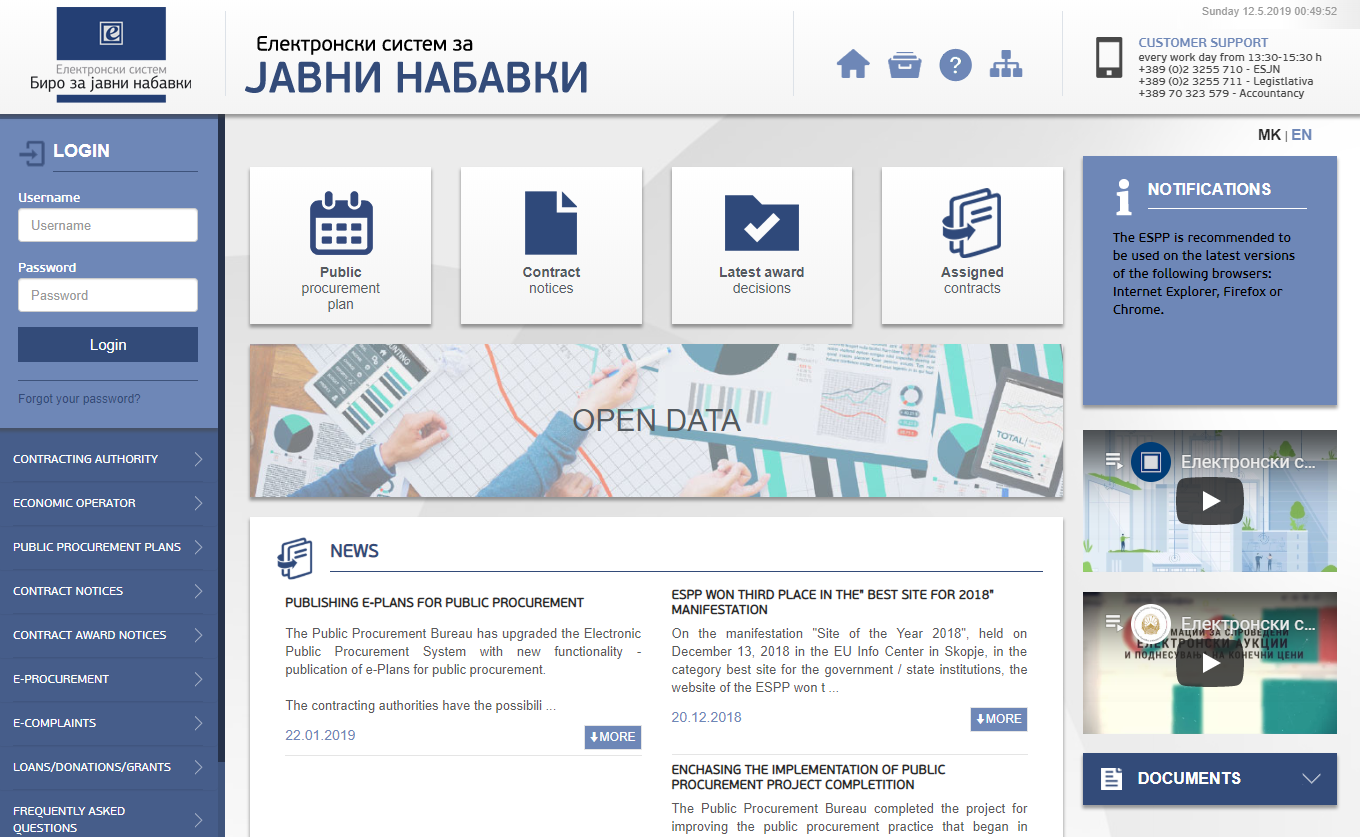 20
Izvor: https://e-nabavki.gov.mk/PublicAccess/Home.aspx#/home
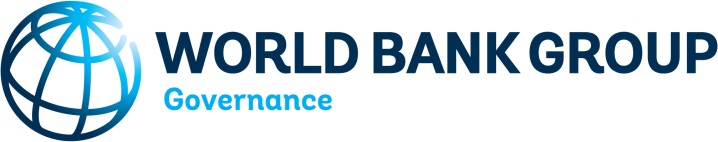 Hvala
Zajednica prakse za ISFU >           https://eTeam.worldbank.org/FMIS
Web-stranica ISFU-a  >  http://www.worldbank.org/publicfinance/fmis